МАОУ "Средняя общеобразовательная школа №32 им. Г.А. Сборщикова" г. Перми
Основные результаты работы школы в 2012-2013 учебном году
Средний балл ЕГЭ-2013 по математике(Ленинский район)
Средний балл ЕГЭ-2013 по русскому языку(Ленинский район)
Средний балл ЕГЭ-2013 по биологии(Ленинский район)
Средний балл ЕГЭ-2013 по химии(Ленинский район)
Средний балл ЕГЭ-2013 по физике(Ленинский район)
Средний балл ЕГЭ-2013 по информатике(Ленинский район)
Средний балл ЕГЭ-2013 по обществознанию(Ленинский район)
Доля выпускников, набравших в сумме 225 или более баллов на ЕГЭ
(Ленинский район)
МАОУ «СОШ №32» - 19,2%
МБОУ «СОШ №2» - 17,5%
МБОУ «СОШ №6» - 8,8%
МАОУ «СОШ №28» - 7,5%
МБОУ «СОШ №21» - 4,2%
В вузы поступали 92% всех выпускников.
Поступили все.На бюджет -  75%.
Средний балл ГИА 9-х классов в 2013 году по математике(Ленинский район)
Средний балл ГИА 9-х классов в 2013 году по русскому языку(Ленинский район)
Средний балл результатов мониторинга   4-х классов по математике в 2013 году(Ленинский район)
Средний балл результатов мониторинга   4-х классов по русскому языку в 2013 году(Ленинский район)
Результаты мониторинговых обследований учащихся 
4-х классов
71 место в Пермском крае (из 950)
27 место в городе (из 80)
Опередили 15 статусных школ 
 	края (из 56)
По результатам мониторинга:
	4 «А» класс – 4 место (из 80)
	4 «С» класс – 17 место (из 80)
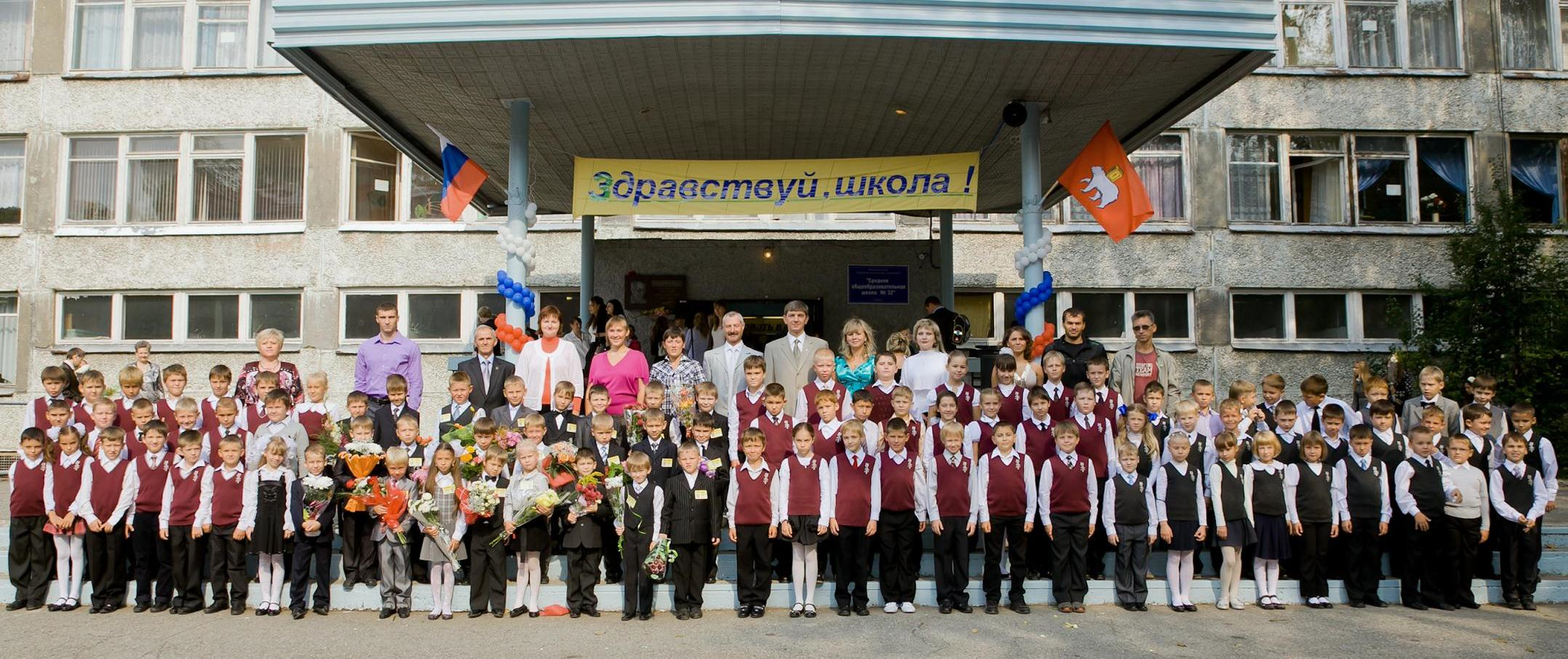 Уникальная школа –
«Спортивно-образовательный центр».
Спортивные достижения учащихся спортивных классов
Первенство г. Перми по ката Киокусинкай , март 2013
	1 место – Вавилин Данил 4с, Веретенникова Екатерина 5с,   		                 Иванов Георгий 5с, Нелюбин Вадим 4с
	3 место – Бушуев Илья 5с, Вахрушев Александр 4с, Есипов 		                 Владислав 4с, Четин Влад 5с

Открытый Кубок регионов России – 2013 по Черлидингу (гимнастика), апрель 2013
	 2 место – команда из 12-ти воспитанников 1в класса
Открытый Кубок Евразии по Черлидингу (гимнастика), апрель 2013
3 место – команда из 12-ти воспитанников 1в класса
Расходы средств от родителей
На организацию охраны: 
	поступило 523 тыс. руб.
	потрачено 664 тыс. руб.
На организацию профильного обучения
	поступило 68 тыс. руб.
	потрачено 100 тыс. руб.
Расходы средств бюджета
Учебники – 180 тыс. руб.
Хозяйственные нужды – 1 200 тыс. руб.
Изоляция труб отопления
Площадок для баскетбола,  	волейбола и прыжков в длину
Ямочный ремонт асфальтового покрытия
Сплошное ограждение территории со 	стороны стадиона
Косметический ремонт коридоров, туалетов, лестниц
Спортивный зал в пристрое
Расходы средств бюджета
Ремонт напольного покрытия в 14-ти 			кабинетах
Ковровое покрытие в кабинете №30
Частичный косметический ремонт в 6-ти 		и полный в одном кабинете
Кабинки в женских туалетах
Отремонтированы 5 крылец
Раздевалка для учителей